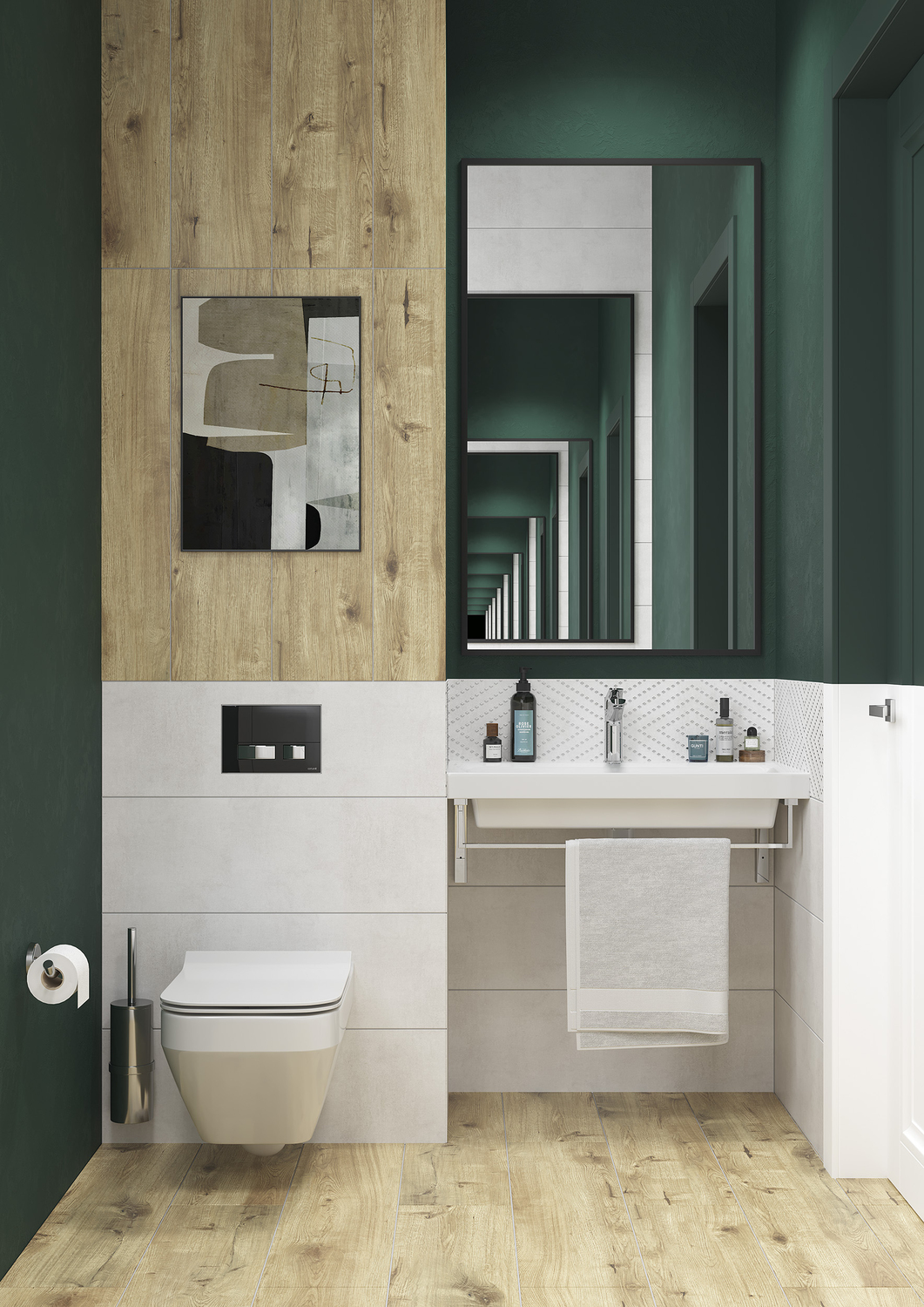 BRASKO CLEAN ON
Позаимствовав у природы красоту плавных линий и органичность форм, дизайнеры Cersanit создали подвесные унитазы нового поколения, оснастив их скрытыми креплениями, чтобы убрать всё лишнее внутрь изделия, оставив на виду лишь монолитную чашу унитаза.
НОВИНКА!
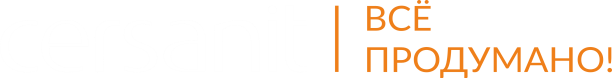 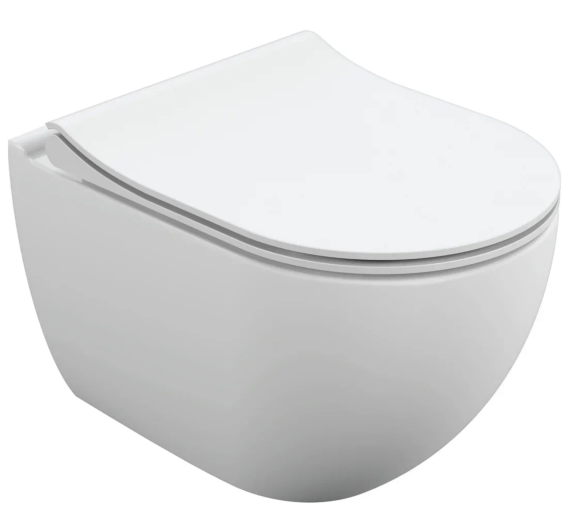 BRASKO — подвесной унитаз в гармоничной овальной форме, который станет идеальным дополнением современных классических интерьеров. Модель оснащена инновационным скрытым креплением SO SMART. На виду остаётся только функциональная часть — монолитный блок, за которым спрятаны изгибы чаши и элементы крепления. Установка со SO SMART проста и не требует помощи специалиста.
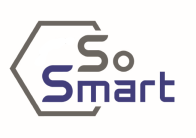 BRASKO SMART CLEAN ON
64824
Подвесной унитаз BRASKO SMART Clean On DPL EO slim LP
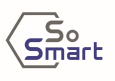 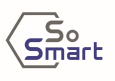 ИННОВАЦИОННЫЕ КРЕПЛЕНИЯ SO SMART
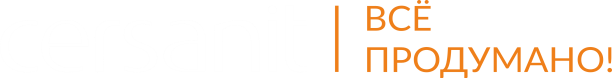 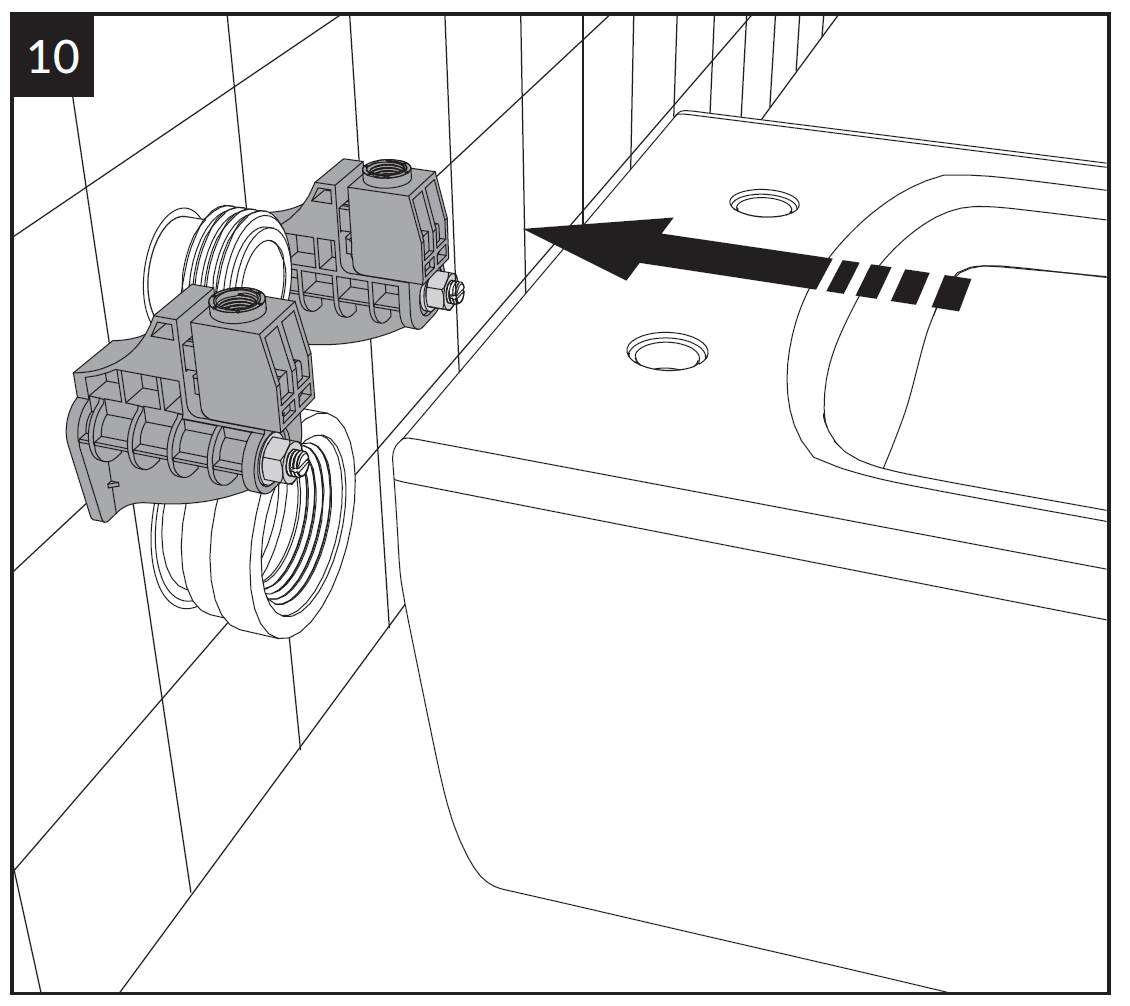 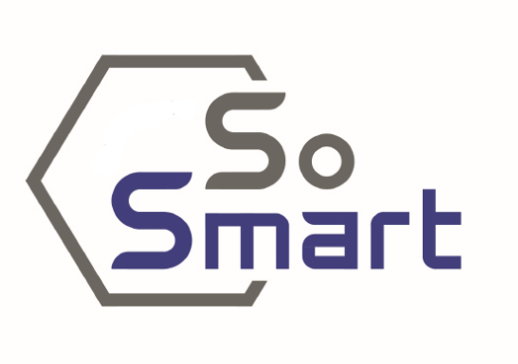 Подвесные унитазы City Smart и Brasko Smart оснащены инновационным скрытым креплением SO SMART. Установка не требует много времени и помощи специалиста. Фиксация унитаза к стене осуществляется сверху через отверстия для сиденья, что удобно. На виду остаются только функциональные части оборудования. Это избавляет интерьер от визуального шума.
BRASKO
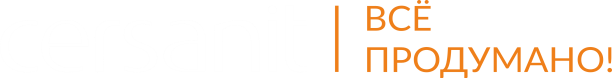 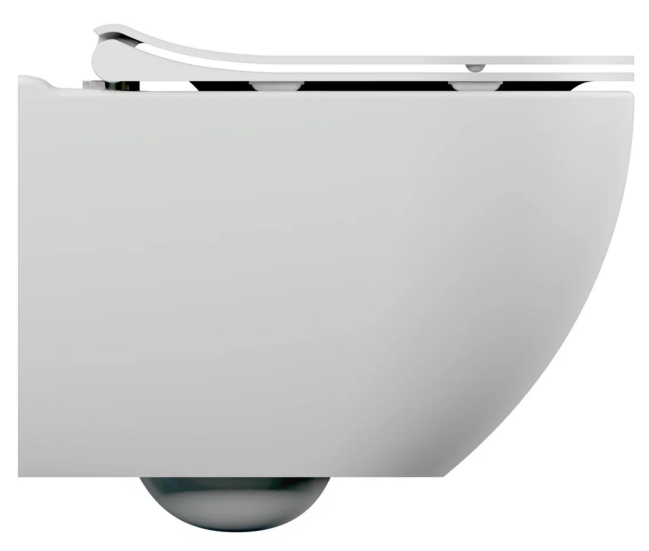 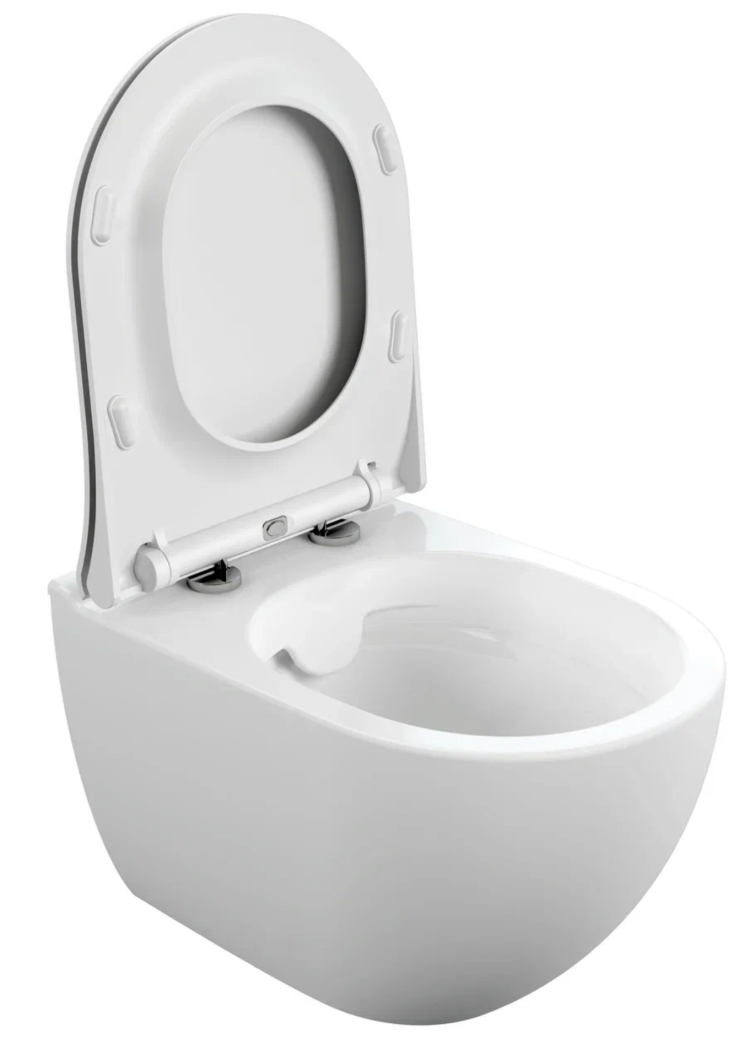 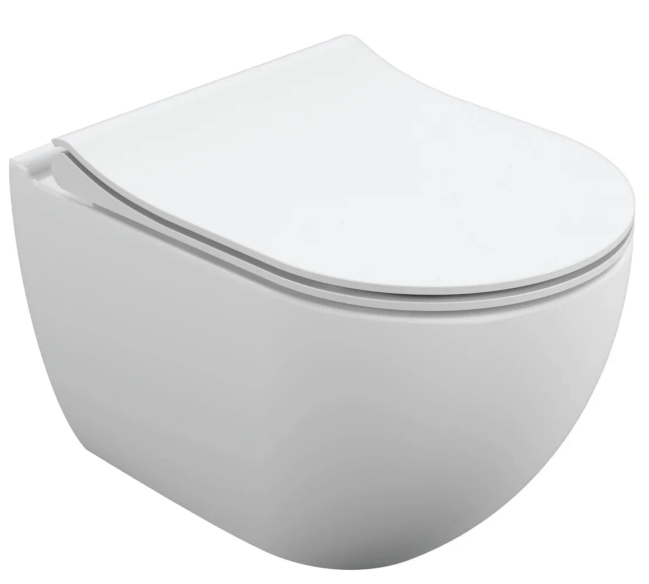 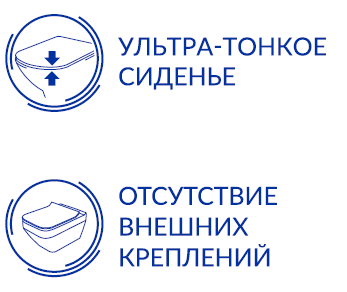 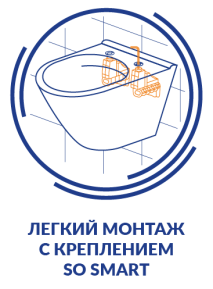 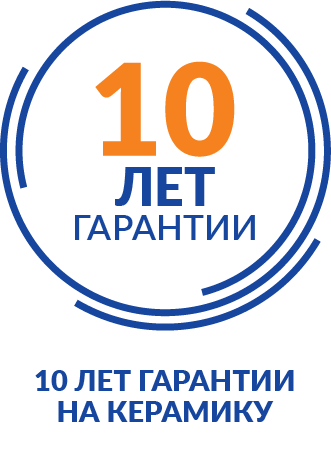 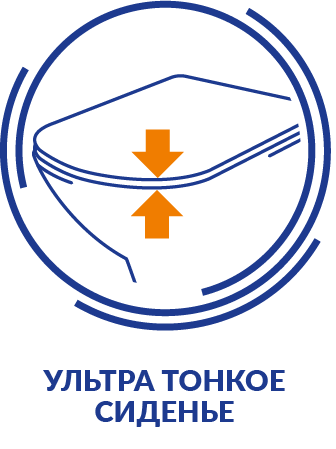 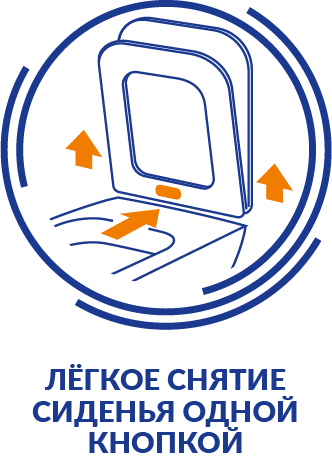 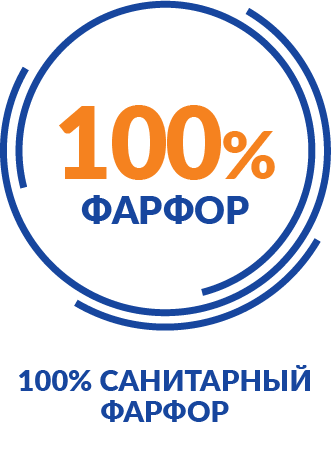 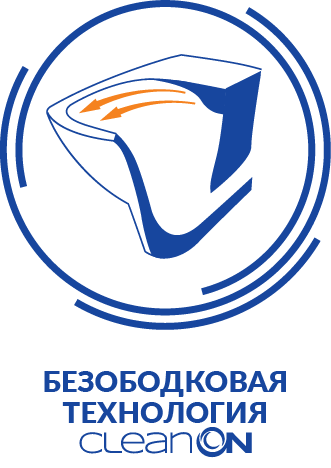 BRASKO SMART CLEAN ON
64824
Подвесной унитаз BRASKO SMART Clean On DPL EO slim LP
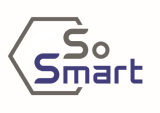 ОТСУТСТВИЕ ВНЕШНИХ КРЕПЛЕНИЙ
КОМПЛЕКТЫ
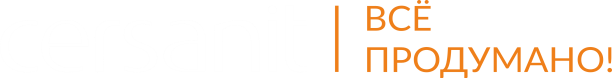 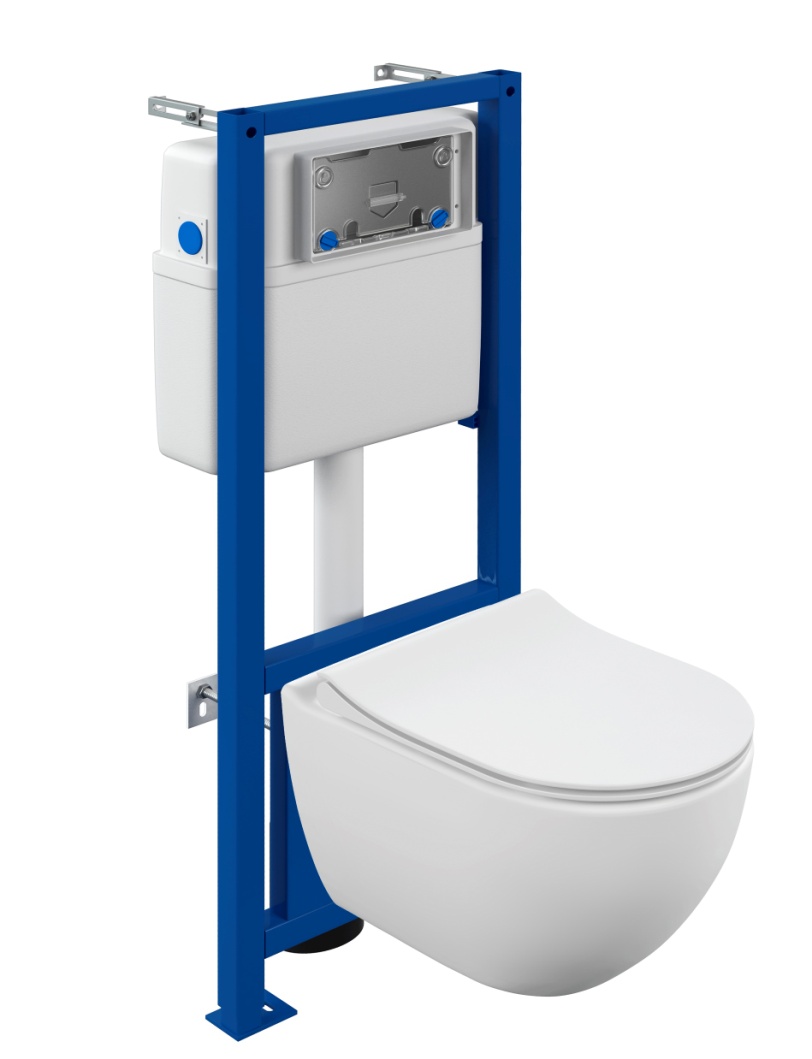 Возможность выбора кнопок
Усиленная стальная рама выдерживает нагрузку до 400 кг
Сиденье с крышкой из износоустойчивого дюропласта оснащено механизмом плавного и бесшумного опускания
Технология CLEAN ON, гарантирующая безупречный смыв и идеально чистую внутреннюю поверхность чаши
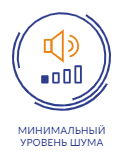 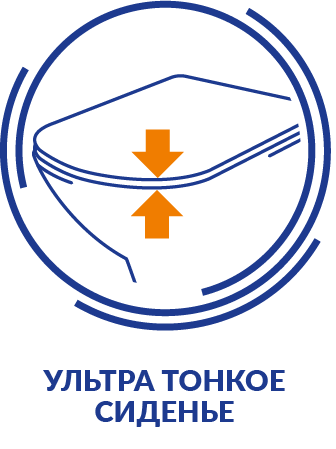 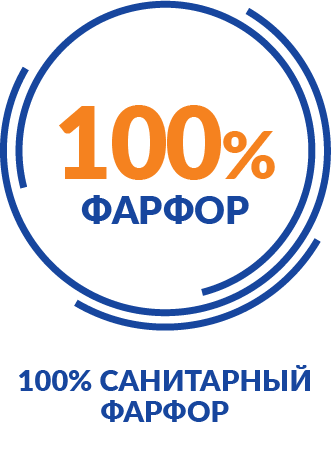 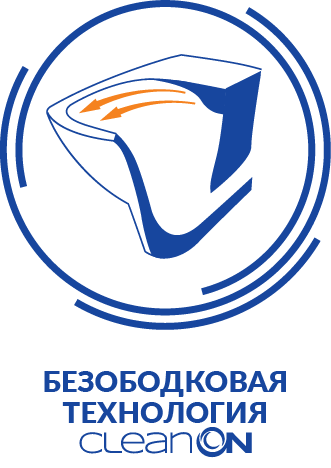 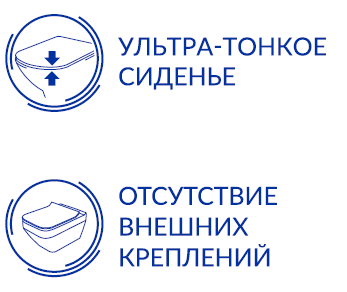 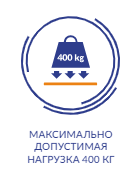 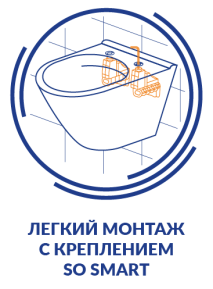 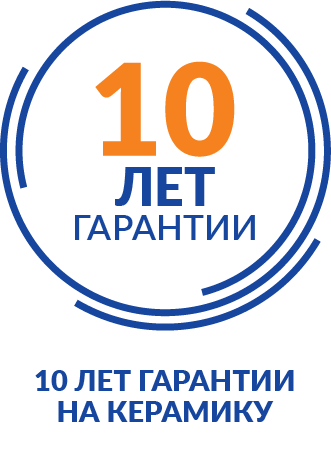 64916
Комплект BRASKO SMART CO DPL EO slim инсталляция LINK PRO LP
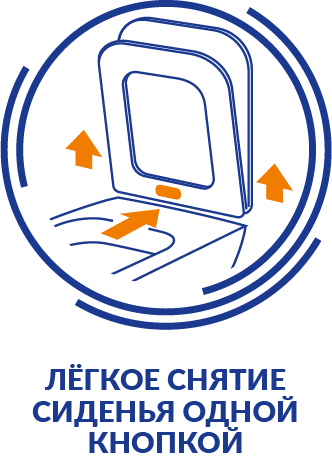 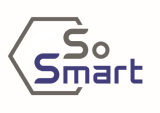 ОТСУТСТВИЕ ВНЕШНИХ КРЕПЛЕНИЙ